Presentation
Spanish 
HOLY WEEK
PowerPoint
Google Slides
Canva
How to Use This Presentation
Click on the "PowerPoint" button below this presentation preview. Start editing your presentation.
Alternative: From Canva template file, Click on the "Share" button on the top right corner in Canva and click on "More" at the bottom of the menu. Enter "PowerPoint" in the search bar and click on the PowerPoint icon to download.
Click on the "Google Slides" button below this presentation preview. Make sure to sign in to your Google account. Click on "Make a copy." Start editing your presentation.
Alternative: Click on the "Share" button on the top right corner in Canva and click on "More" at the bottom of the menu. Enter "Google Drive" in the search bar and click on the GDrive icon to add this design as a Google slide in your GDrive.
Click on the "Canva" button under this presentation preview. Start editing your presentation. You need to sign in to your Canva account.
3
2
About Us
Introduction
Our Projects
1
Elaborate on what you want to discuss.
Elaborate on what you want to discuss.
Elaborate on what you want to discuss.
Table Of Contents
1
Introduction
Elaborate on what you want to discuss.
Welcome To Presentation
I'm Rain, and I'll be sharing with you my beautiful ideas. 
Follow me at @reallygreatsite to learn more.
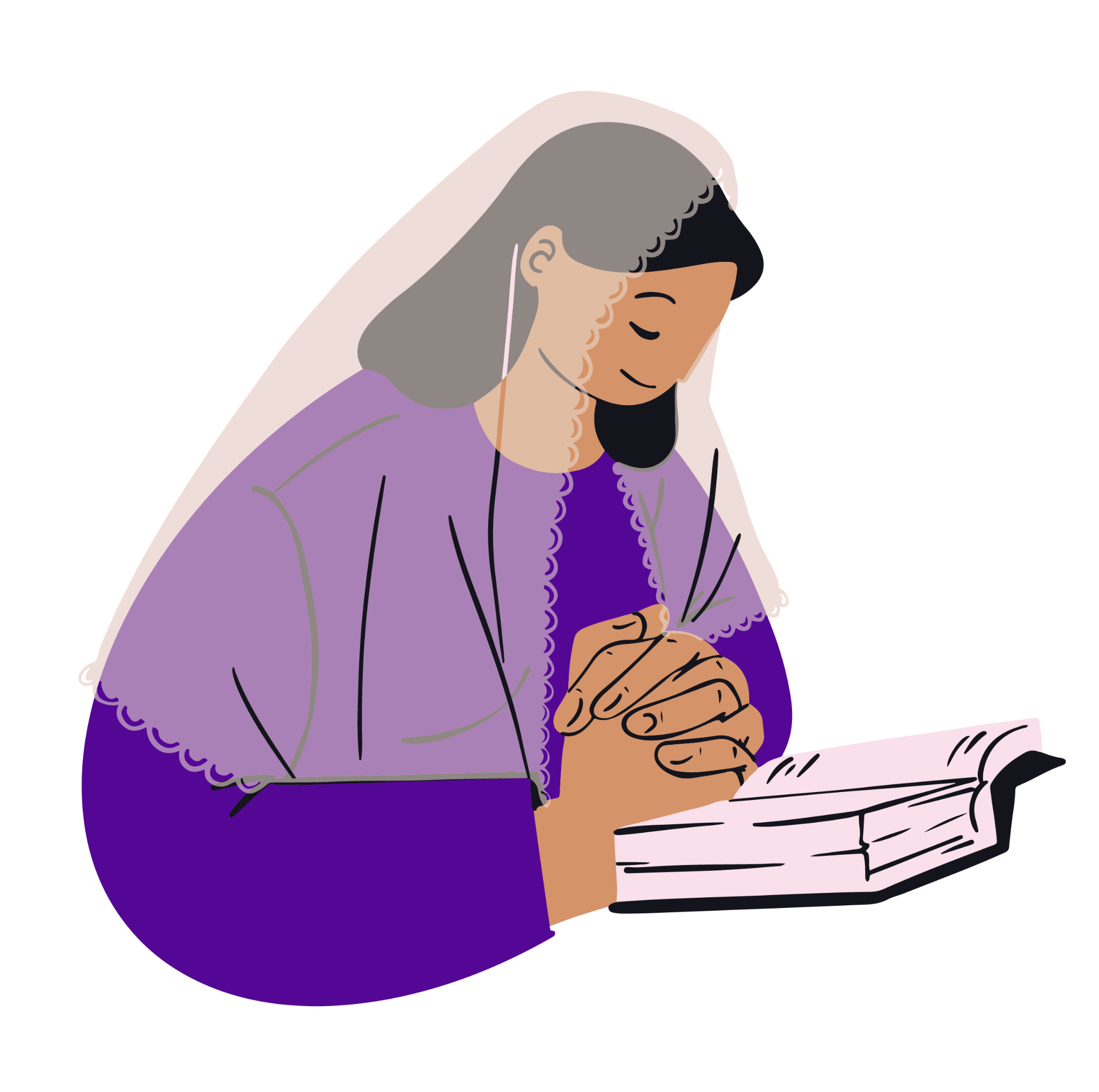 Thank you!
Write a closing statement 
or call-to-action here.
Add a main point
Add a main point
Add a main point
Briefly elaborate on what you want to discuss.
Briefly elaborate on what you want to discuss.
Briefly elaborate on what you want to discuss.
Write your topic
Write Your Topic or Idea
Elaborate on what you want 
to discuss.
2
About Us
Elaborate on what you want to discuss.
Topic One
Topic One
Topic One
Elaborate on what 
you want to discuss.
Elaborate on what 
you want to discuss.
Elaborate on what 
you want to discuss.
Write your topic
Topic One
Elaborate on what 
you want to discuss.
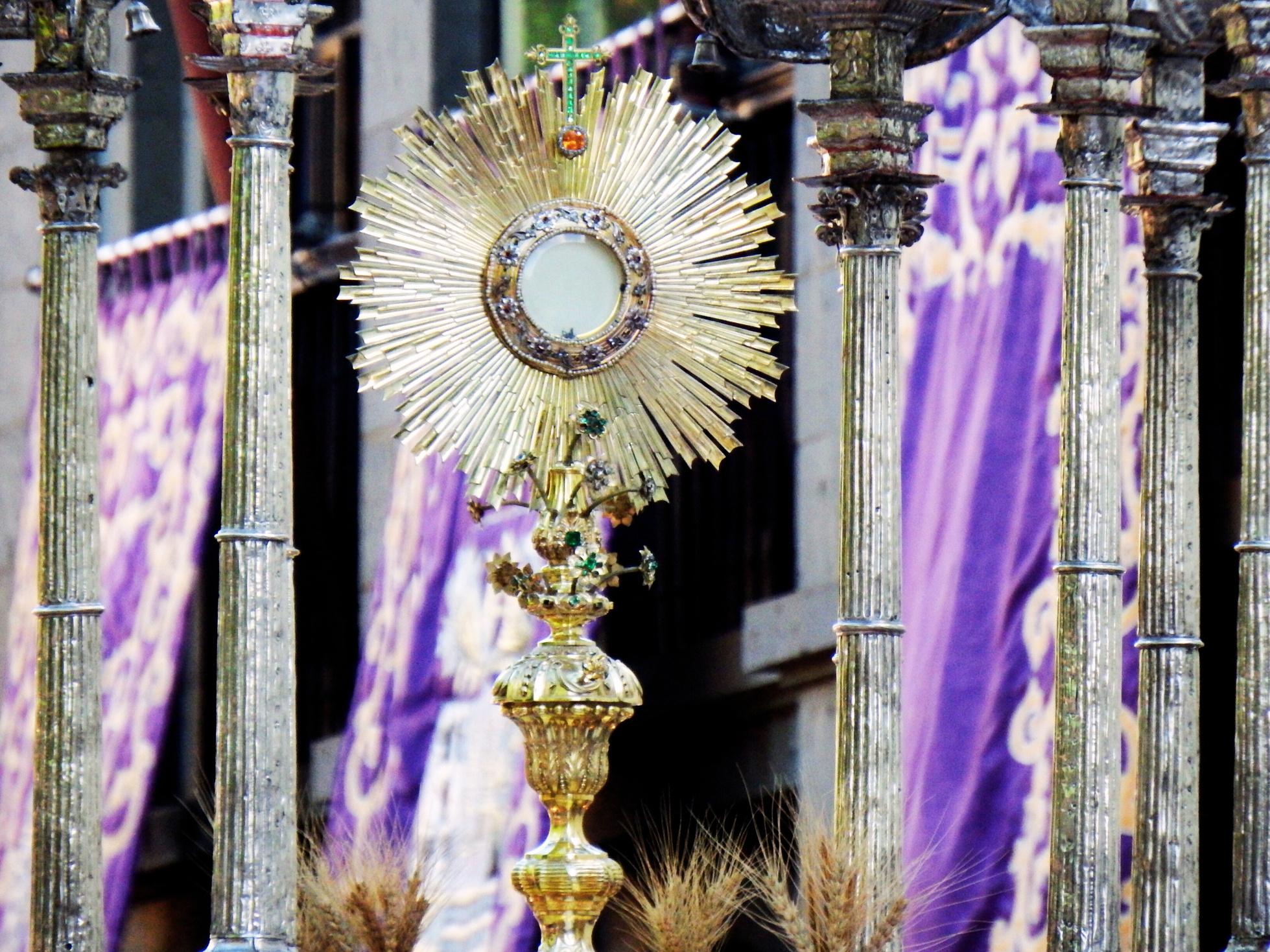 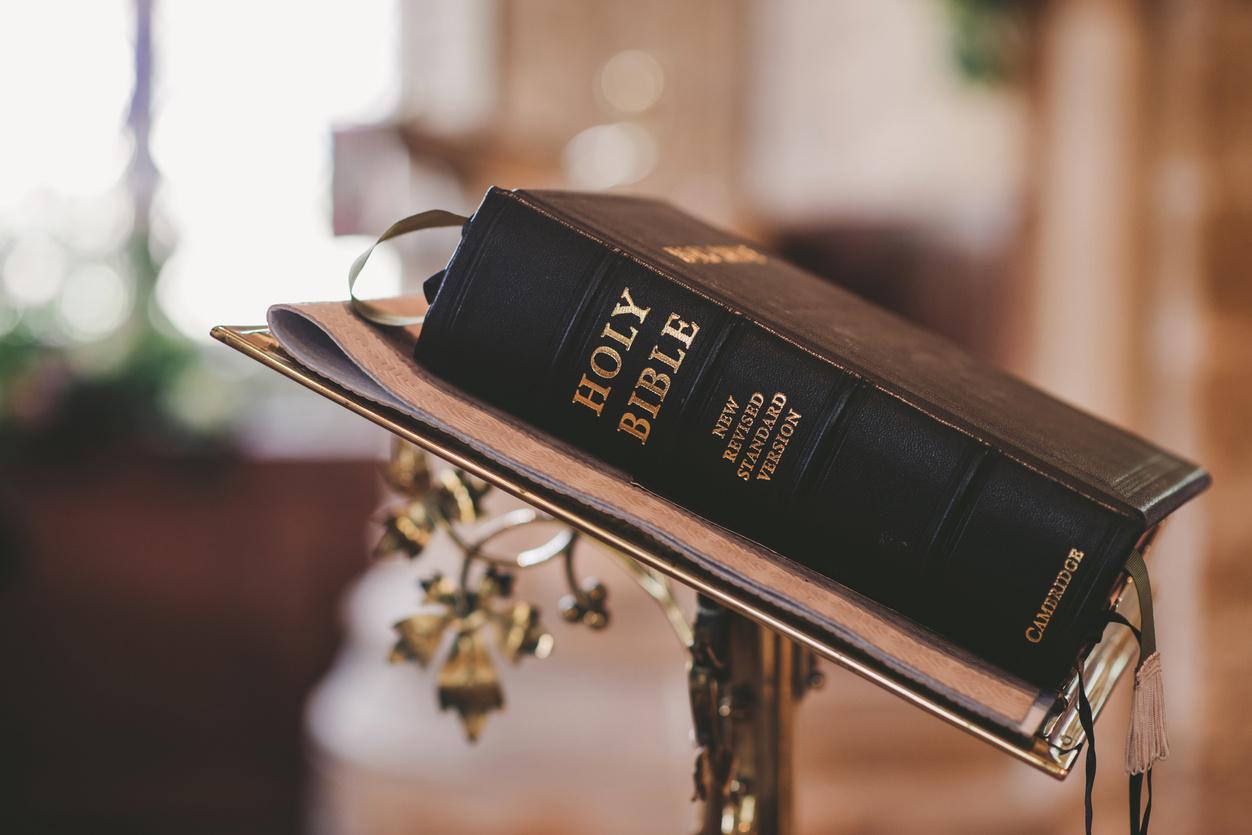 Gallery Image
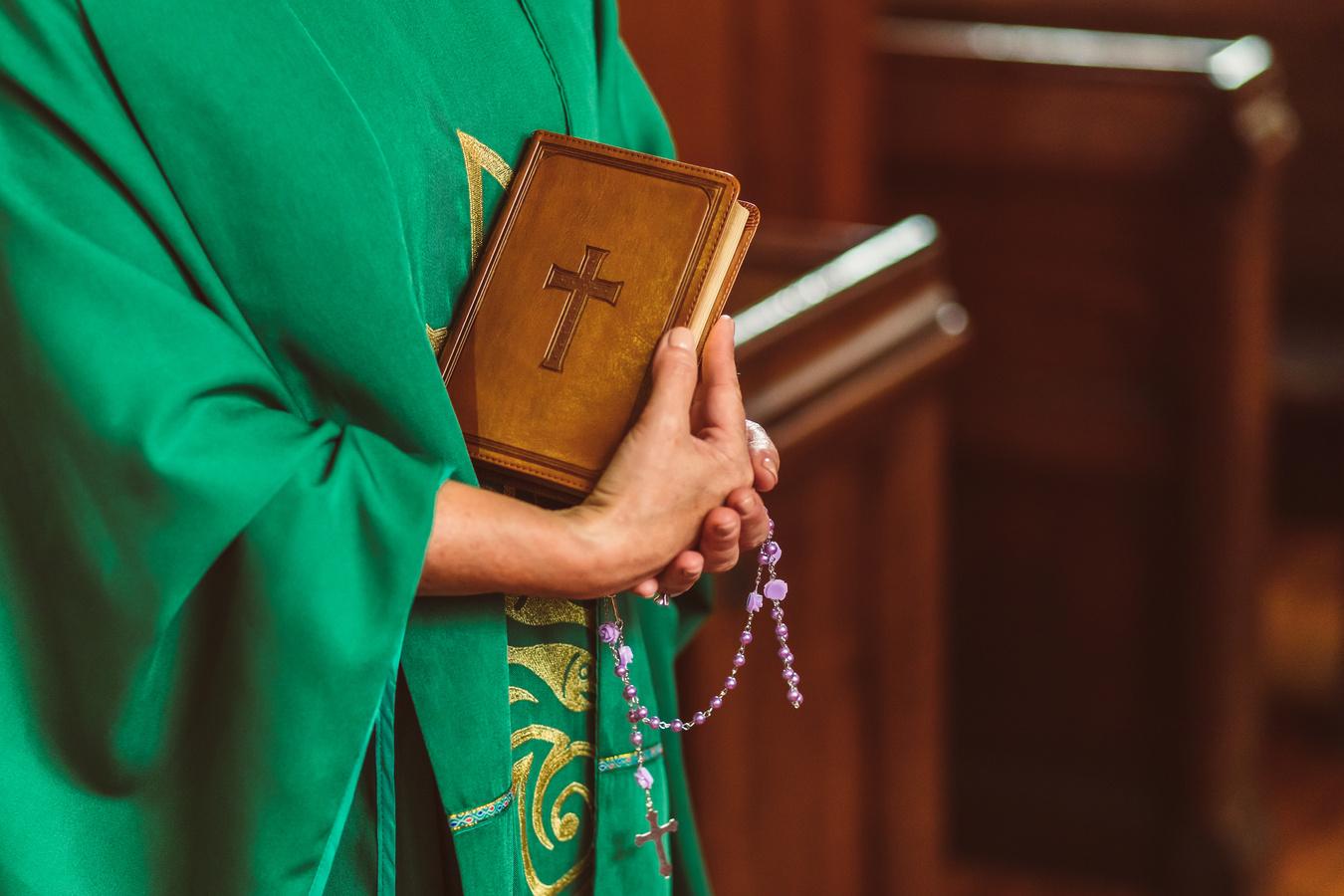 What can you say about your projects? Share it here!
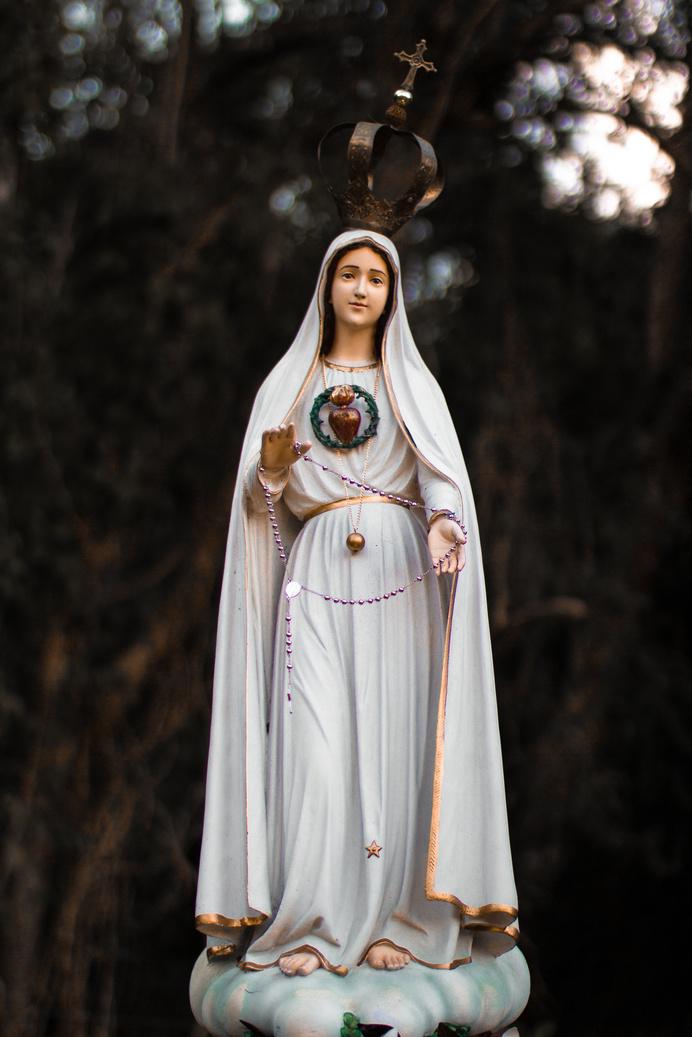 Add a main point
Add a main point
Add a main point
Add a main point
Elaborate on what you want to discuss.
Elaborate on what you want to discuss.
Elaborate on what you want to discuss.
Elaborate on what you want to discuss.
Add a Timeline Page
Name
Title or Position
Team Members Page
Elaborate on what you want to discuss.
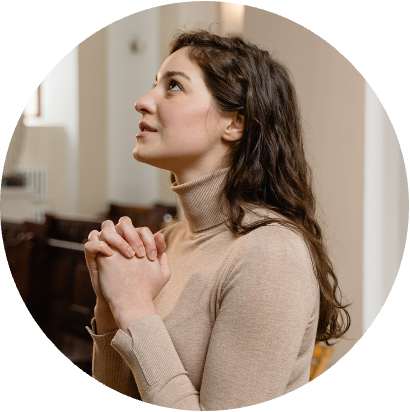 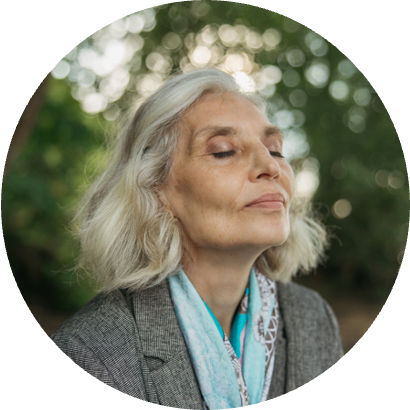 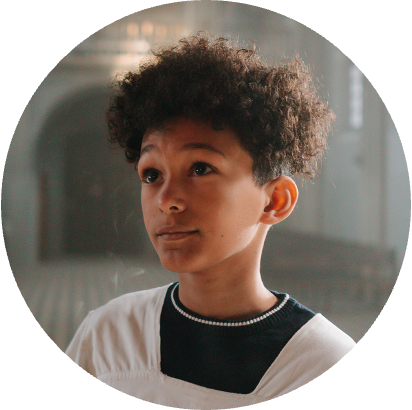 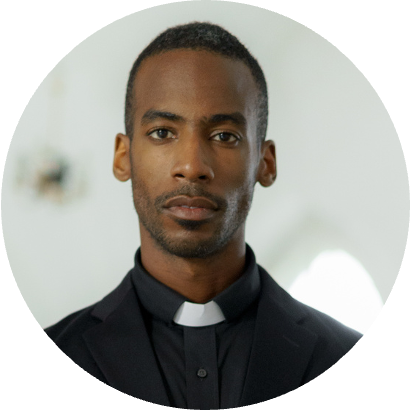 Name
Name
Name
Title or Position
Title or Position
Title or Position
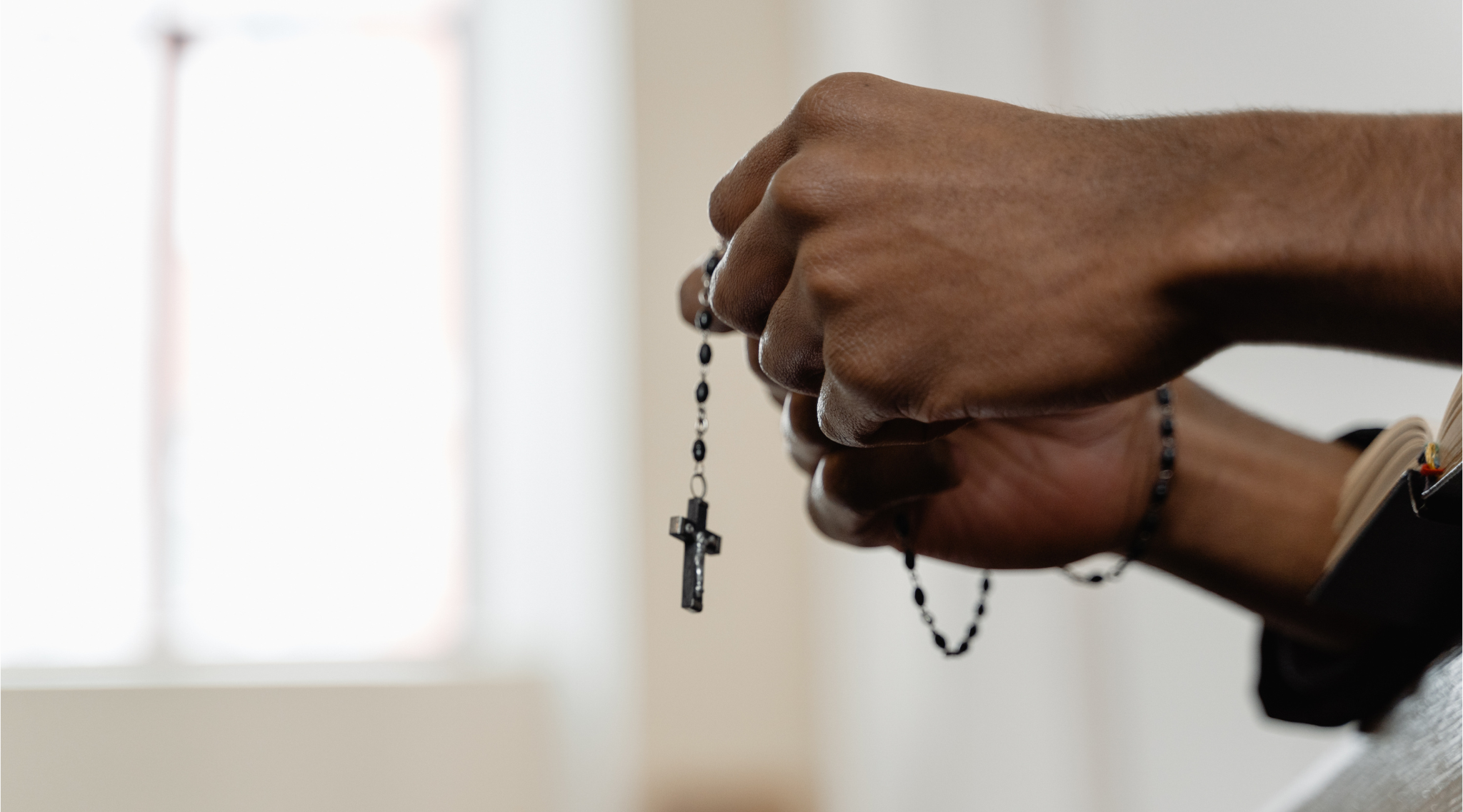 A picture is worth a thousand words
3
Our Projects
Elaborate on what you want to discuss.
Write Your Topic
Market Research
60%
43%
35%
Elaborate on the featured statistic
Elaborate on the featured statistic.
Elaborate on the featured statistic.
Elaborate on the featured statistic.
123,456,789
Elaborate on the featured statistic.
Write an original statement or inspiring quote
— Include a credit, citation, 
or supporting message
Contact Us
123 Anywhere St., Any City,ST 12345
123-456-7890
hello@reallygreatsite.com
@reallygreatsite
reallygreatsite.com
Resource Page
Use these design resources in your Canva Presentation.








You can find these fonts online too. 
Happy designing! 

Don't forget to delete this page 
before presenting.
This presentation template uses the following free fonts:
Titles: Kitsch Display
Headers: Podkova
Body Copy: Blackest Text
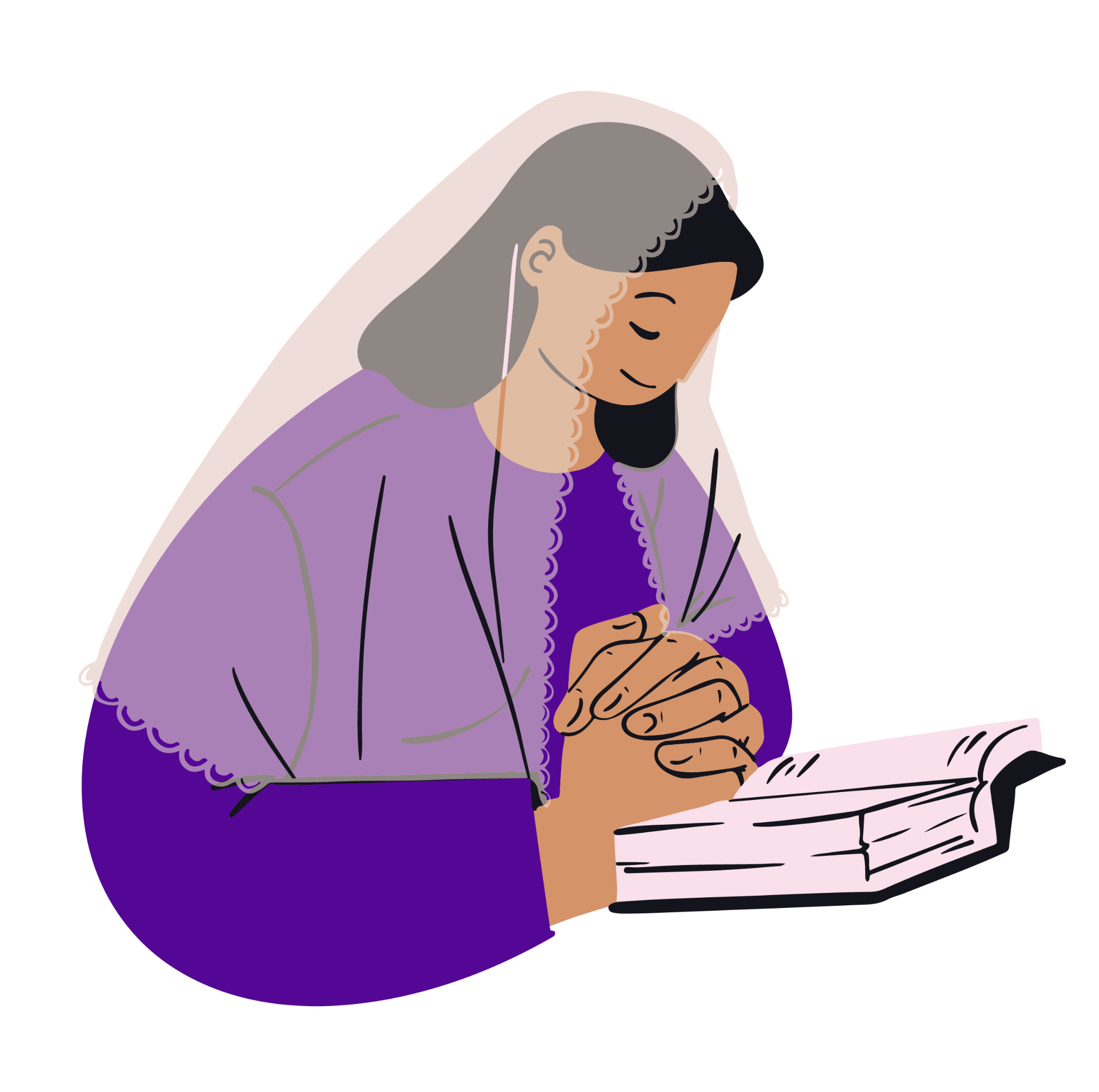 Credits
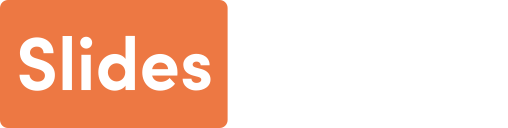 This presentation template is free for everyone to use thanks to the following:
SlidesCarnival for the presentation template
Pexels for the photos
Happy designing!